Wa MELK, Assar SZ, Kirtane AJ, Perera D
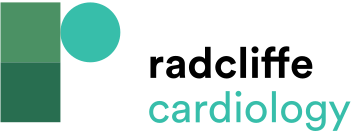 Figure 3: British Cardiovascular Intervention Society Jeopardy Score and SYNTAX Scores Compared in an Example Patient
Citation: Interventional Cardiology 2023;18:e24.
https://doi.org/10.15420/icr.2023.06
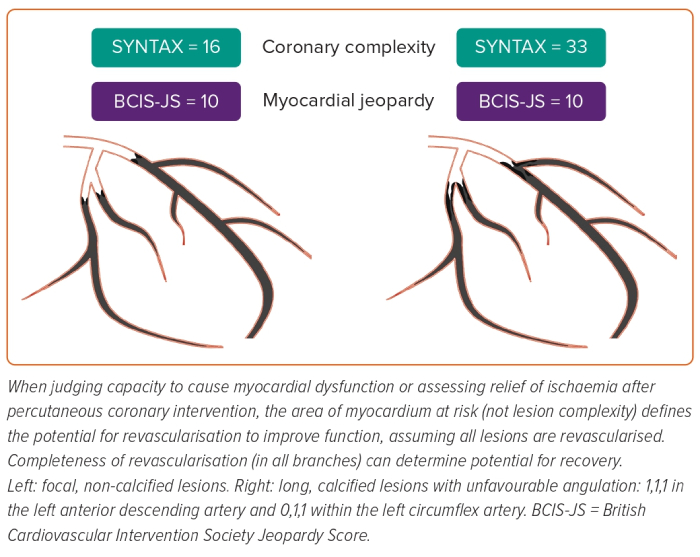